Venous thrombosis
Done by : RAMA HAMDAN
 Supervised by : Dr. Mohammad AL-anne
DVT : is the formation of blood clot in one of the deep veins of the body ,usually the legs .
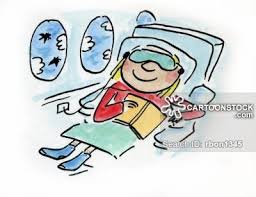 While the most common presentation of venous thromboembolic disease (VTE) is with deep vein thrombosis (DVT) of the leg and/or pulmonary embolism .
Rarer manifestation: 
Jugular vein thrombosis
Upper limb DVT
Cerebral sinus thrombosis 
Intra-abdominal venous thrombosis (e.g. Budd–Chiari syndrome.
The Incidence
DVT has an annual incidence of approximately
1 : 1000 in Western populations and the case mortality is 1–3%. It is increasingly common with ageing, and many of the deaths are related to coexisting medical conditions , such as active cancer.
Clinical assessment
Lower limb DVT characteristically starts in the distal veins, causing pain, swelling, an increase and dilatation of the superficial veins. However symptoms and signs are minimal.
Clinical assessment
Differential diagnosis for DVT:(Unilateral)
1- A spontaneous or traumatic calf muscle tear.
2- Ruptured Baker’s cyst.
both characterised by sudden onset and localised tenderness.
 3- cellulitis 
is usually distinguished by marked skin erythema and heat localised within a well-demarcated area of the leg and may be associated with an obvious
source of entry of infection (e.g. insect bite, leg ulcer).
Clinical assessment
It is typically unilateral but may be bilateral, and clot may extend proximally into the inferior vena cava. Bilateral DVT is more commonly
seen with underlying malignancy or anomalies of the inferior vena cava.
Note:
asymptomatic PE is thought to be present in approximately 30% of patients with lower limb DVT.
Clinical criteria can be used to rank patients according to their likelihood of DVT or PE: for example, by using scoring systems such as the Wells score.
Investigation
Imaging modality
Compression ultrasound is the imaging modality of
choice in most centres. It has a sensitivity for proximal
DVT (clot involving the popliteal vein or above) of 99.5%.
Sensitivity and specificity are lower for diagnosing calf
vein thrombosis. Contrast venography is an alternative
that is now rarely used. In patients with proven DVT,
further imaging to diagnose PE is not required unless
massive PE is clinically suspected or there is otherwise
unexplained breathlessness
Management
The management of leg DVT includes elevation and analgesia.
 Heparin and warfarin are started at the same time then when INR is between 2-3 we stop heparin and continue with warfarin.
Management
An alternative is the oral Xa inhibitor, rivaroxaban, which has a rapid onset of action and can be used immediately from diagnosis without the need for LMWH.
 Treatment of acute VTE with LMWH should continue for at least 5 days.
[Speaker Notes: Direct factor Xa inhibitors ('xabans') are a class of anticoagulant drugs which act directly upon Factor X in the coagulation cascade, without using antithrombin as a mediator]
Management
Patients who have had a DVT and have a strong contraindication to anticoagulation, and those who, despite therapeutic anticoagulation,
continue to have new pulmonary emboli,
should have an inferior vena cava filter inserted to prevent life-threatening PE.
The optimal initial duration of anticoagulation is
between 6 weeks and 6 months.
 Patients who have thrombosis in the presence of a temporary risk factor, which is then removed, can usually be treated for shorter periods (e.g. 3 months) than those who sustain unprovoked thrombosis. 
In patients with active cancer and VTE, there is evidence that LMWH should be continued for 6 months rather than being replaced by a coumarin.
Evidence indicates that periods of anticoagulation of more than 6 months do not alter the rate of recurrence following discontinuation of therapy.
Recurrence
Recurrence of DVT is about 2–3% per annum in
patients who have a medical temporary risk factor at
presentation and about 8% per annum in those with
apparently unprovoked DVT. Recurrence plateaus at
around 30–40% at 5 years. Post-thrombotic syndrome is
due to damage of venous valves by the thrombus. It
results in persistent leg swelling, heaviness and discoloration.
The most severe complication of this syndrome
is ulceration around the medial malleolus
References
Davidson’s principles and practice of medicine (22nd Ed).
Venous Thrombo-embolism
Done by : Aya Kayed  Al- Bdour
 Supervised by : Dr. Mohammad AL-anne
39
Thrombosis
a clot of blood formed within a blood vessel and remaining attached to its place of origin — compare EMBOLUS
40
The most common presentation of VTE is Deep vein thrombosis (DVT) and /or Pulmonary embolism (PE).

Rarer manifistations are jugular vein thrombosis , upper limb DVT , cerebral sinus thrombosis and intra-abdominal venous thrombosis .
41
Pulmonary embolism
PE is acommon and potentially lethal condition.

The majority (80%) of pulmonary emboli arise from the propagation of lower limb DVT .

Venous thrombo-embolism occurs in approximately 1% of all patients admitted to hospital and accounts for around 5 % of in-hospital deaths .

It is a common mood of death in patients with cancer, stroke and pregnancy .
42
43
[Speaker Notes: Thrombotic  Disorders : 
Antithrombin  Deficiency , protein C and S deficiency , Factor V leiden deficiency , Prothrombin gene mutation , Anti-phospholipid syndrome]
Symptoms and Signs of PE :
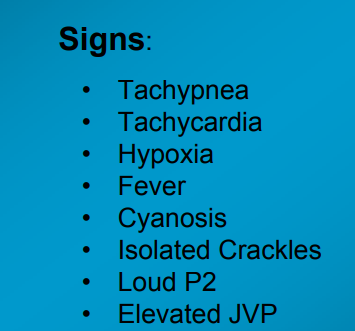 44
Investigations :
1) Chest X-ray :
   A variety of non-specific radiographic appearances have been described .
   But the chest X-ray is most useful in excluding key differential diagnoses, e.g. pneumonia or pneumothorax.
   Normal appearances in an acutely breathless and hypoxaemic patient should raise the suspicion of PE, as should bilateral changes in a patient presenting with unilateral pleuritic chest pain.
45
46
2) ECG :
The ECG is often normal but is useful in excluding other important differential diagnoses, such as acute myocardial infarction and pericarditis.
 The most common findings in PE include sinus tachycardia and anterior T-wave inversion but these are non-specific;
 larger emboli may cause right heart strain revealed by an S1Q3T3 pattern, ST-segment and T-wave changes, or the appearance of right bundle branch block.
47
48
3) ABGs : 
Arterial blood gases typically show a reduced PaO2 and a normal or low PaCO2, and an increased alveolar– arterial oxygen gradient, but may be normal in a significant minority. 
A metabolic acidosis may be seen in acute massive PE with cardiovascular collapse.
49
4) D-dimer :

An elevated D-dimer is of limited value, as it may be raised in a variety of conditions including PE, myocardial infarction, pneumonia and sepsis.

 However, low levels (< 500 ng/mL), particularly where clinical risk is low, have a high negative predictive value and further investigation is usually unnecessary .

The D-dimer result should be disregarded in high-risk patients, as further investigation is mandatory even if it is normal.
50
5) CT Pulmonary angiography (CTPA)  : 
Is the first-line diagnostic test. It has the advantages of visualising the distribution and extent of the emboli, or highlighting an alternative diagnosis, such as consolidation, pneumothorax or aortic dissection .
 
As the contrast media may be nephrotoxic, care should be taken in patients with renal impairment, and CTPA avoided in those with a history of allergy to iodinated contrast media.
51
52
6) Ventilation–perfusion scanning : is seldom used nowadays .

7)  Colour Doppler ultrasound of the leg veins remains the investigation of choice in patients with suspected DVT, but may also be used in patients with suspected PE, particularly if there are clinical signs in a limb, as many will have identifiable proximal thrombus in the leg veins.
53
8) Bedside echocardiography is extremely helpful in the differential diagnosis and assessment of acute circulatory collapse. Acute dilatation of the right heart is usually present in massive PE, and thrombus may be visible.
 Alternative diagnoses, including left ventricular failure, aortic dissection and pericardial tamponade, can also be identified.
54
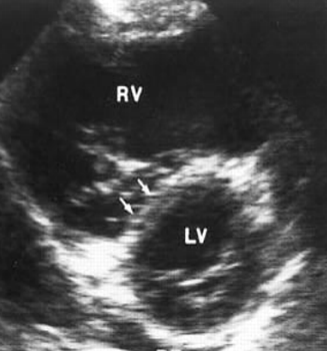 Systole
Diastole
Right Ventricular Dilatation

Right Ventricular size does not change from diastole to systole = Hypokinesis

D-shaped Left Ventricle
 
40% of patient with PE have Right ventricular abnormalities seen by Echocardiography
55
Management :
- General Measures
- Anticoagulation 
- Thrombolytic and surgical therapy 
- Caval Filters
56
General measures : 
Prompt recognition and treatment are potentially life saving. 
Sufficient oxygen should be given to hypoxaemic patients to maintain arterial oxygen saturation above 90%. 
IV fluids should be given firstly to increase RV filling pressure and maintain COP. 
Heparinisation will prevent further emboli occurring
If hypotension is severe and do not respond to plasma expanders, Use inotropic support
Thrombolysis should be considered if the patient is not improving after 15-30 minutes with the above measures 
Diuretics and vasodilators should be avoided, as they will reduce cardiac output.
57
Anticoagulation :
Heparin  Low molecular weight heparin (LMWH) should be given initially after a PE is diagnosed subcutaneous . The dose is based on the patient’s weight and there is usually no requirement to monitor tests of coagulation.
 Treatment with LMWH should continue for at least 5 days or until the international normalised ratio (INR) is 2.0 or above for at least 24 hours .
58
Warfarin – a vitamin K antagonist – remains the most commonly used oral anticoagulant. 
 should be given within 24 hours of the diagnosis
Therapy is initiated with a high loading dose, followed by a maintenance dose based on the international normalised ratio (INR).
 
** regular measurement of the INR is required throughout the duration of   

**LMWH is given at the same time with warfarin until the INR is in the therapeutic range
59
Decisions regarding the duration of anticoagulation represent a balance between the risk and consequences of recurrence, and the risks of prolonged anticoagulation.

 In patients with an identifiable and reversible risk factor, anticoagulation may be safely discontinued following 3 months of therapy.
 Those with persistent prothrombotic risks or a history of previous emboli should be anticoagulated for life.
60
In patients with cancer-associated VTE, LMWH should be continued for at least 6 months before switching to warfarin. 

For patients with unprovoked VTE, the appropriate duration of anticoagulation should be at least 3 months, but prolonged therapy should be considered in males :
-In whom the D-dimer remains elevated when measured 1 month after stopping anticoagulation
- Those with post-thrombotic syndrome
- In whom recurrent PE may be fatal.
61
Thrombolytic and surgical therapy :
Thrombolysis is indicated in any patient presenting with acute massive PE accompanied by cardiogenic shock. In the absence of shock, the benefits are less clear but thrombolysis may be considered in those presenting with right ventricular dilatation and hypokinesis or severe hypoxaemia.

Patients must be screened carefully for haemorrhagic risk, as there is a high risk of intracranial haemorrhage.
62
Surgical pulmonary embolectomy may be considered in selected patients but carries a high mortality.

Caval filters : 
 A patient in whom:
 anticoagulation is contraindicated,
 who has suffered massive haemorrhage on anticoagulation,
 or recurrent VTE despite anticoagulation,
 should be considered for an inferior vena caval filter. Retrievable caval filters are particularly useful in patients with temporary risk factors.
63
Prognosis :
Immediate morality is greatest in those with echocardiographic evidence of right ventricular dysfunction or cardiogenic shock.

 Once anticoagulation is commenced, however, the risk of mortality rapidly falls. The risk of recurrence is highest in the first 6–12 months after the initial event, and at 10 years around one-third of individuals will have suffered a further event.
64
References
Davidson’s principles and practice of medicine (22nd Ed).
65
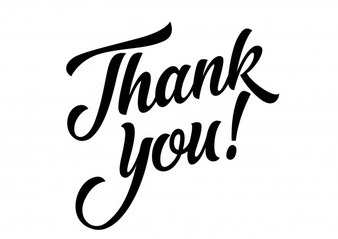 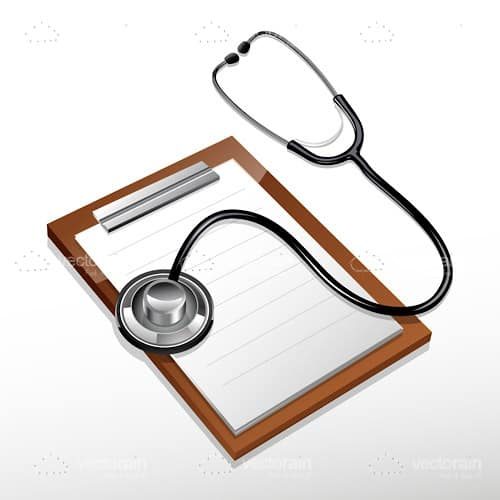 66